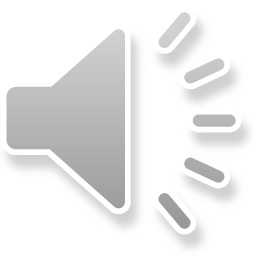 Understanding Standards
Business Management
(Advanced Higher)
An Overview of Course Assessment
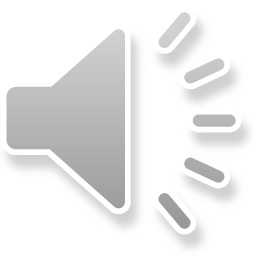 An overview of what is changed and what is not changed
No changes to the question paper.

Slightly different mark allocation in the project.

Slightly different conditions of assessment in the project.

Slight changes to the course content.
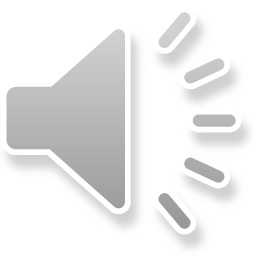 Course assessment – summary
No change to total mark allocations for question paper or for project
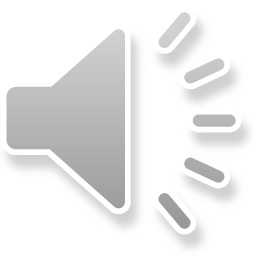 Question paper – format
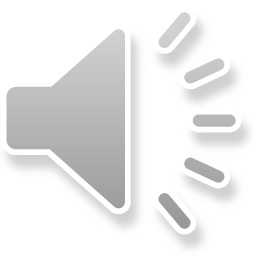 Project – format
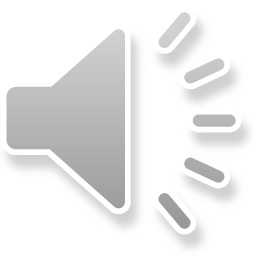 Project – mark allocation
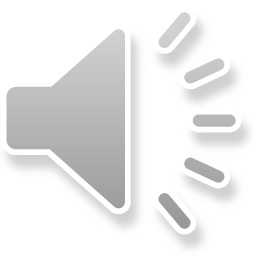 Project – supervision and control
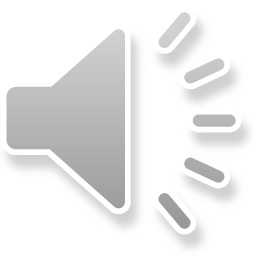 Project – authentication
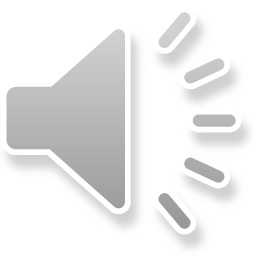 Project – resources
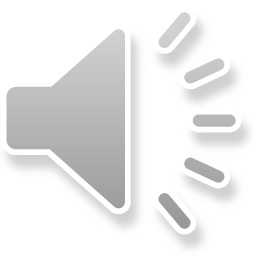 Project – reasonable assistance
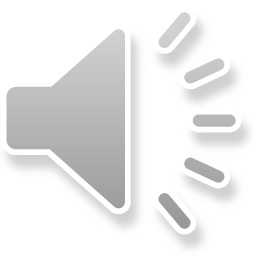 Project – unreasonable assistance
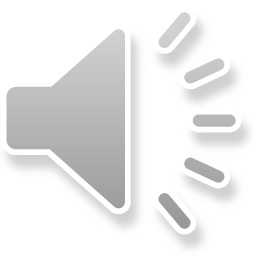 Project - bibliography
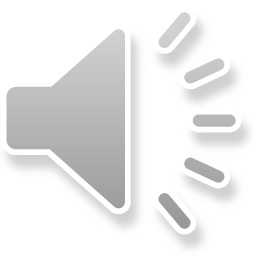 Project – appendices
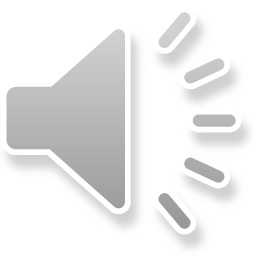 Project – recommended style
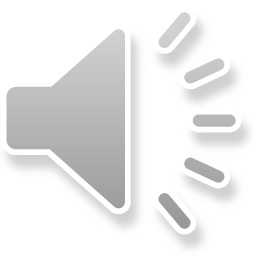 www.sqa.org.uk│0303 333 0330
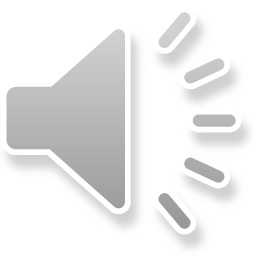